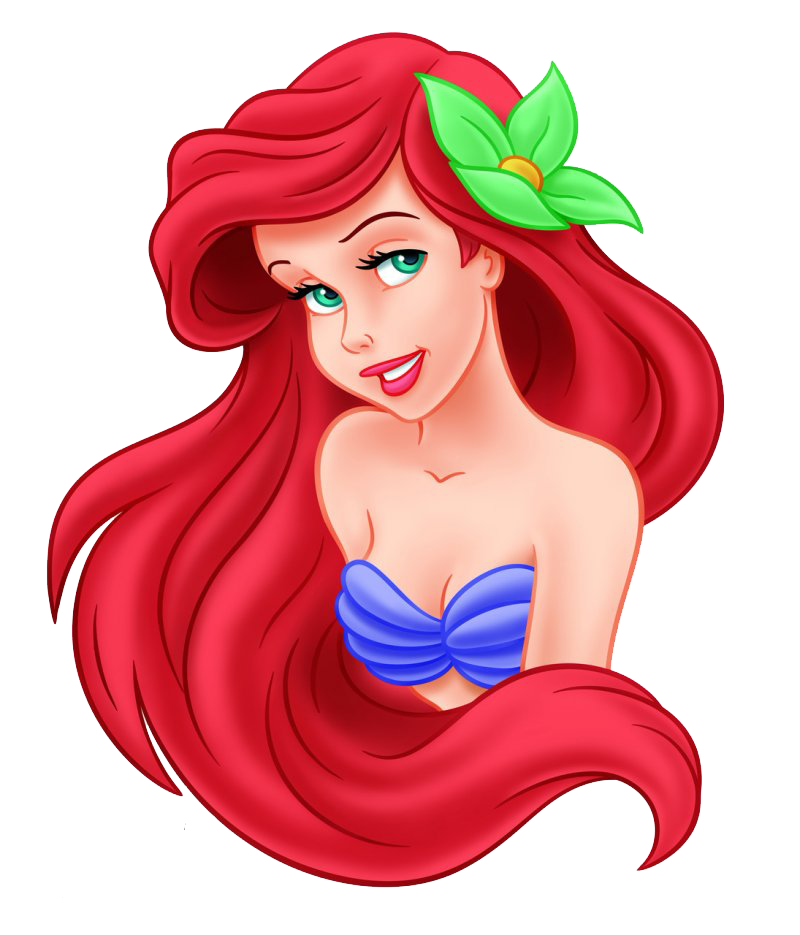 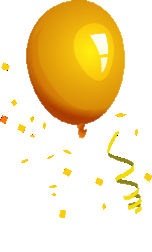 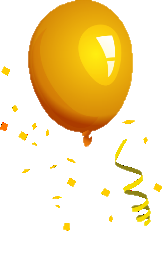 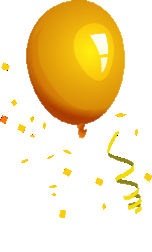 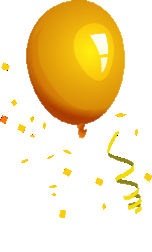 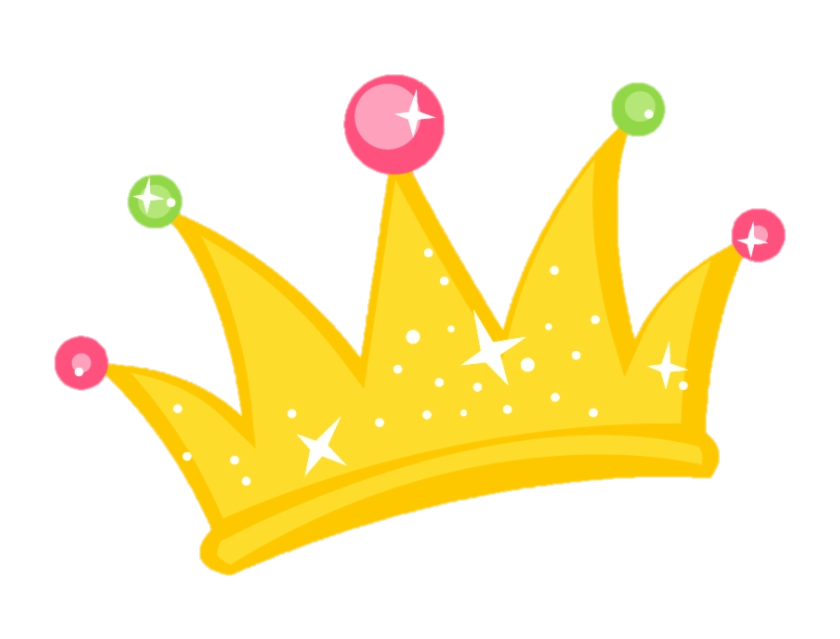 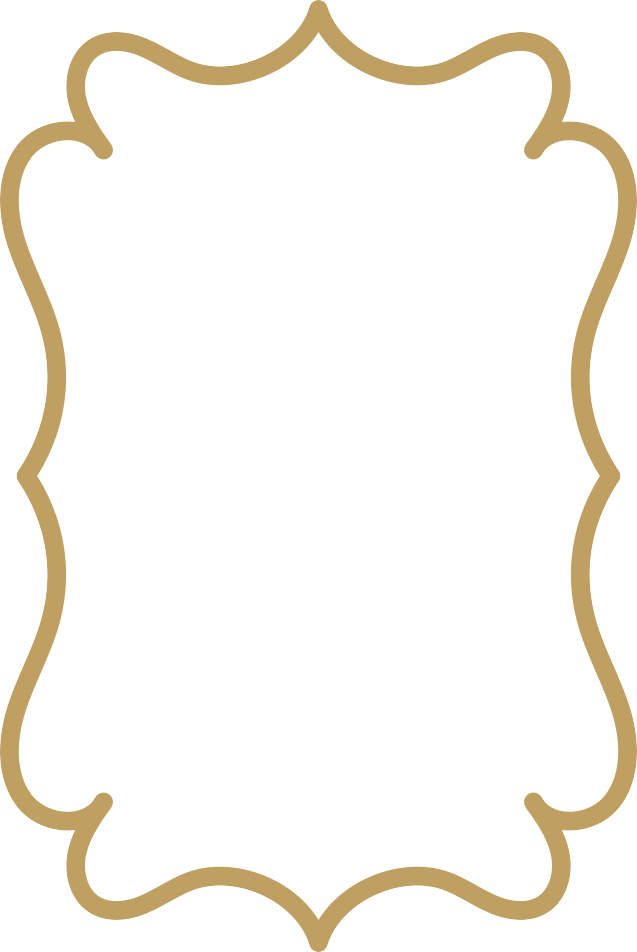 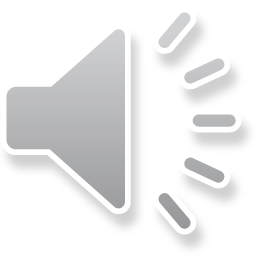 Te invito
A mi fiesta
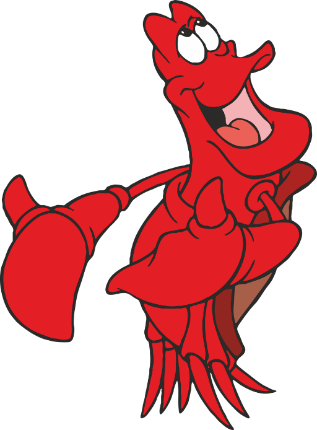 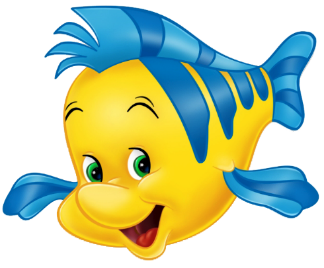 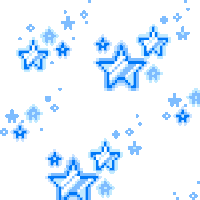 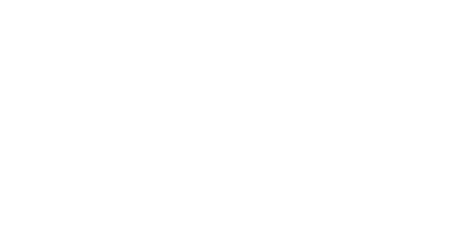 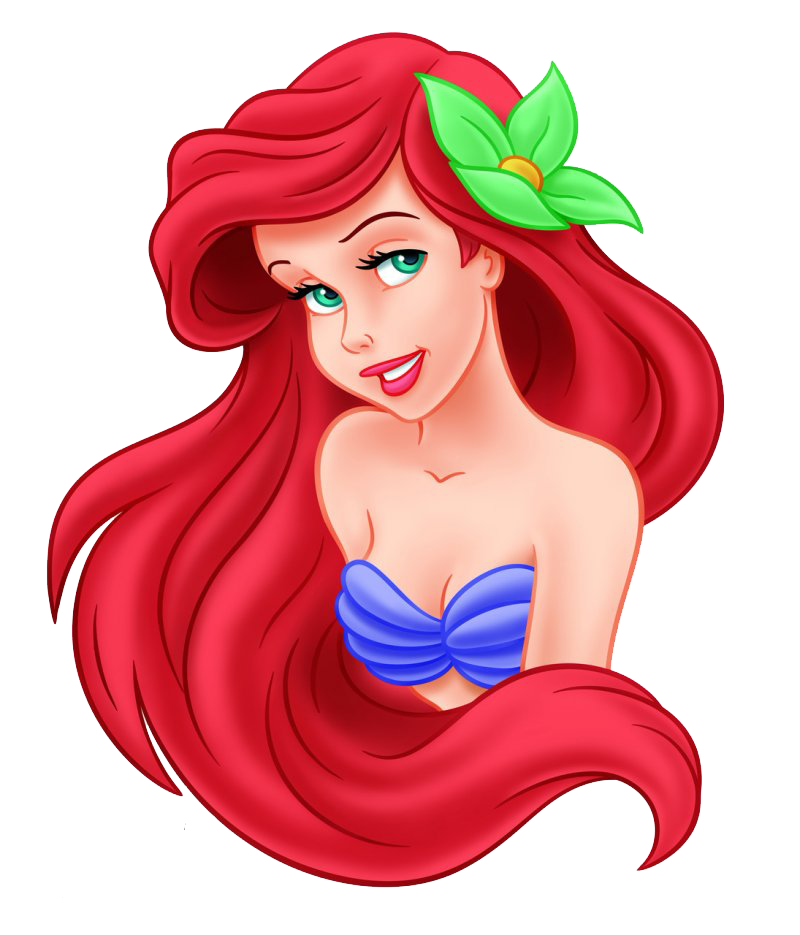 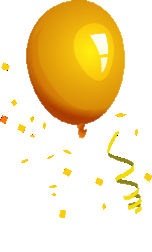 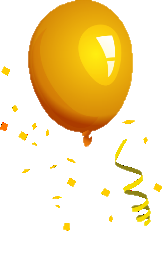 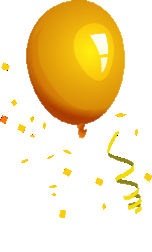 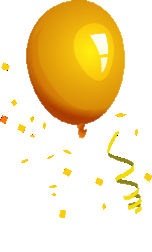 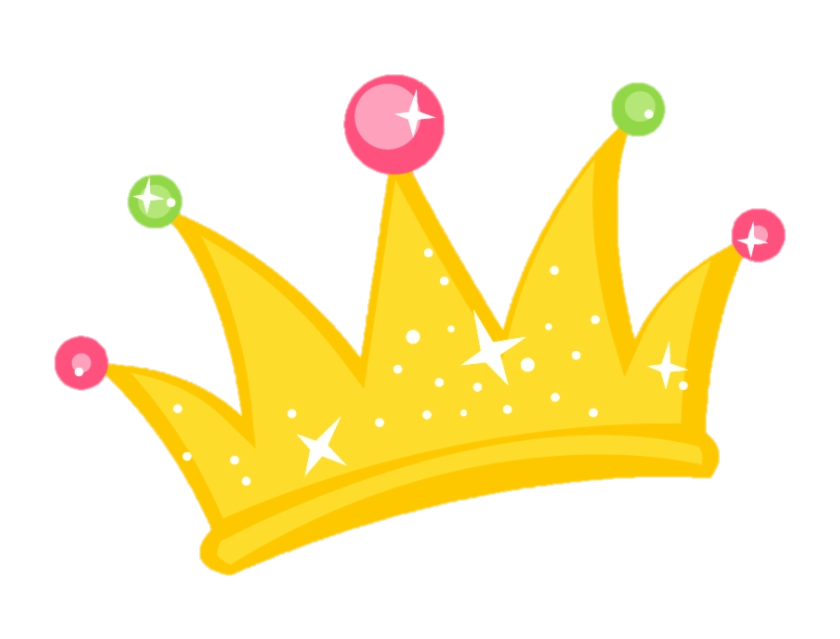 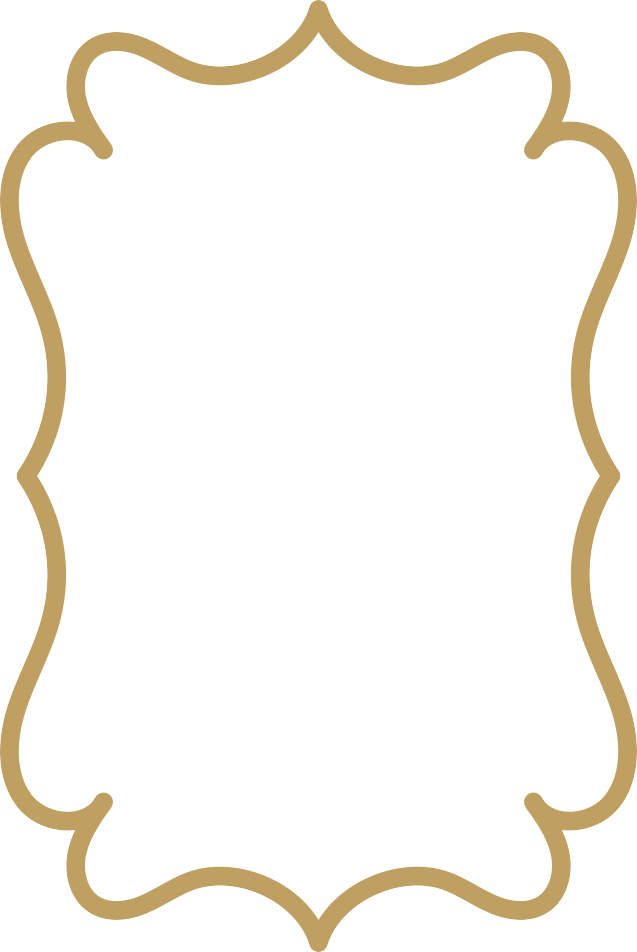 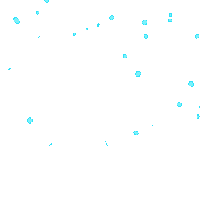 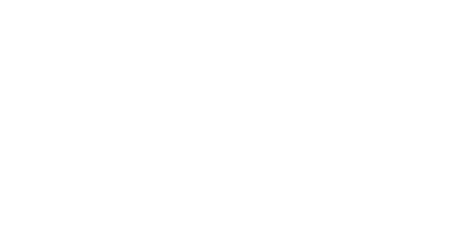 Paola
Mis 7 Años
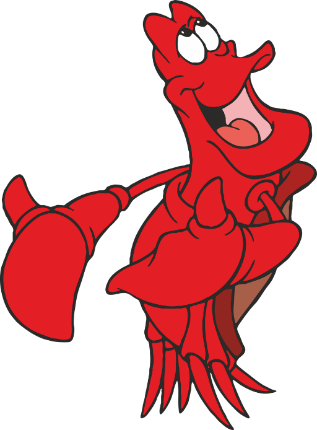 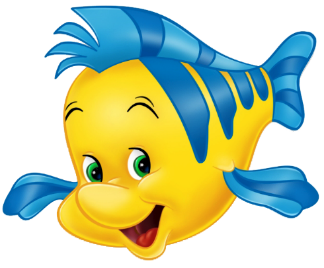 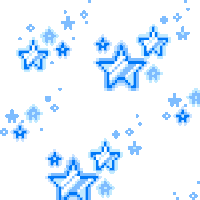 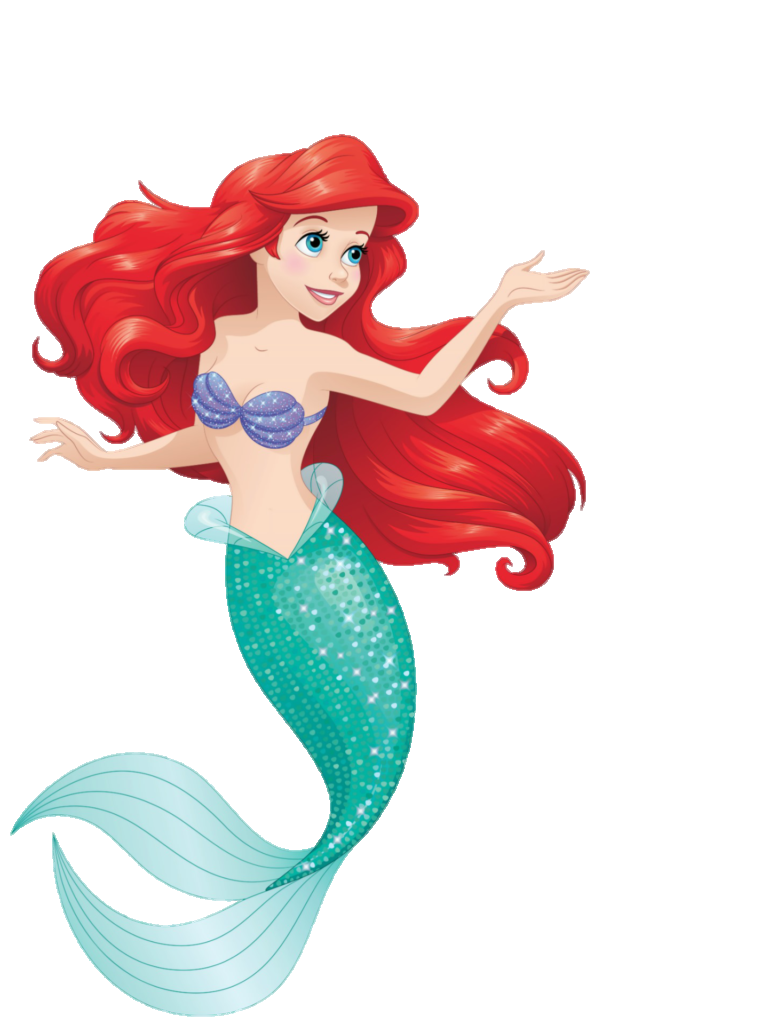 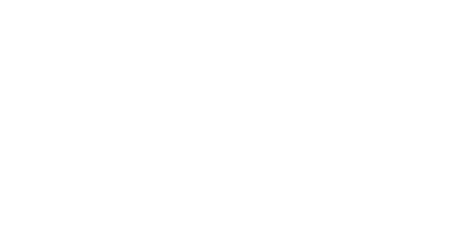 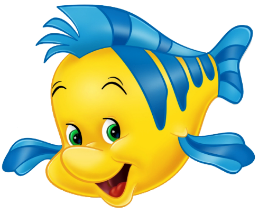 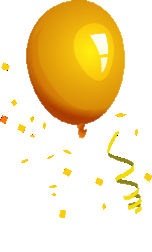 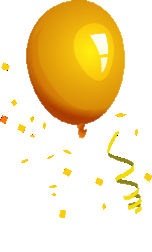 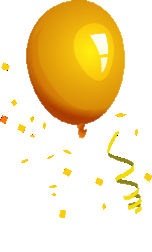 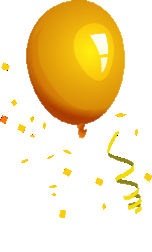 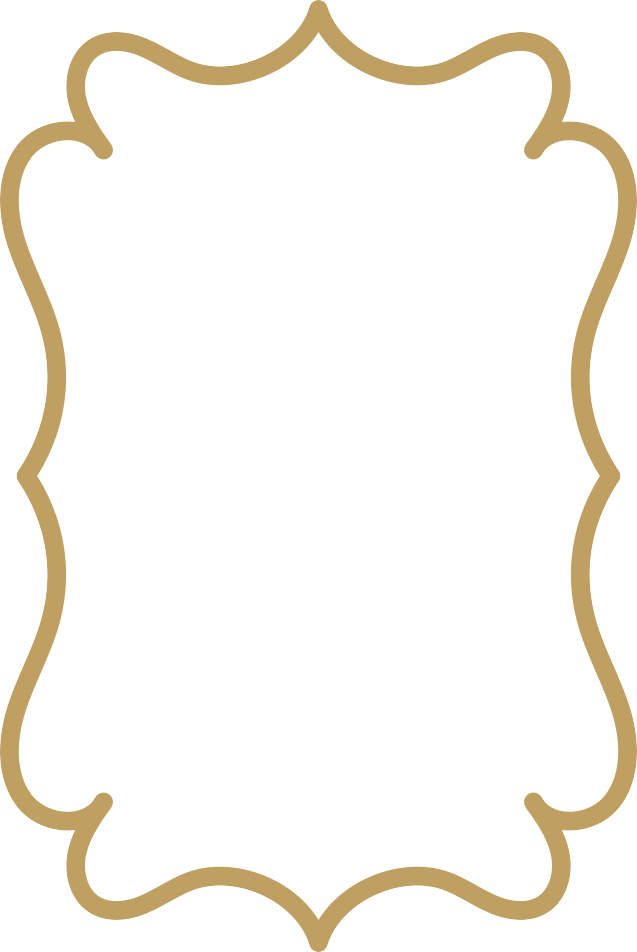 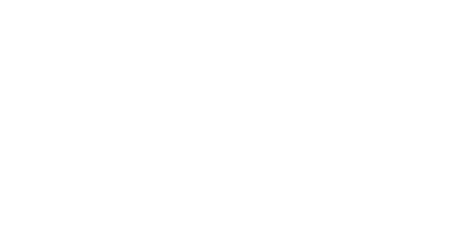 Te invito a mi Cumpleaños..!!!
Viernes 6 
de Diciembre
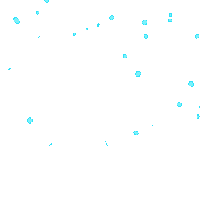 A las 4:00 pm. 
Calle San Martin #12
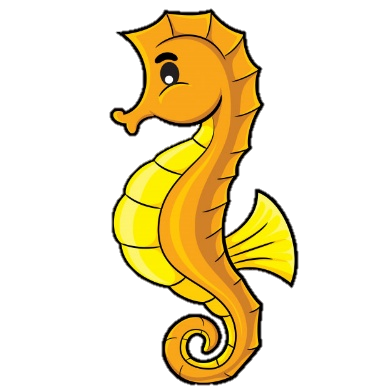 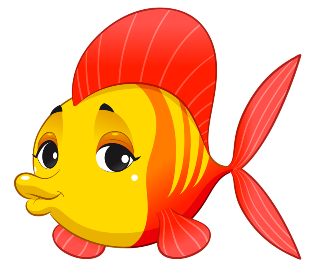 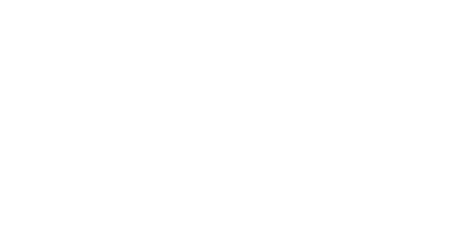 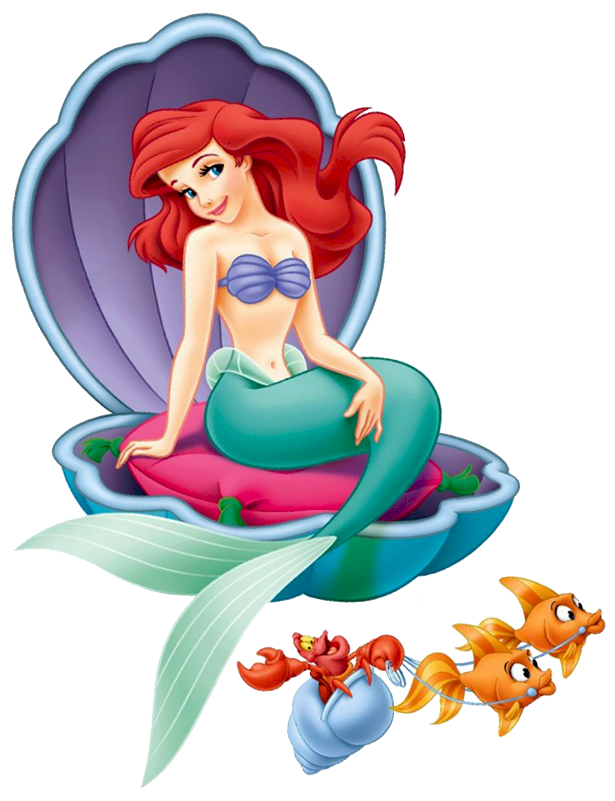 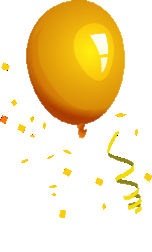 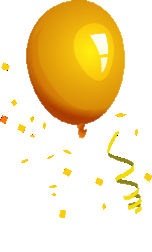 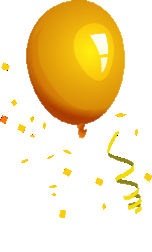 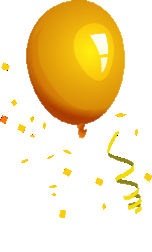 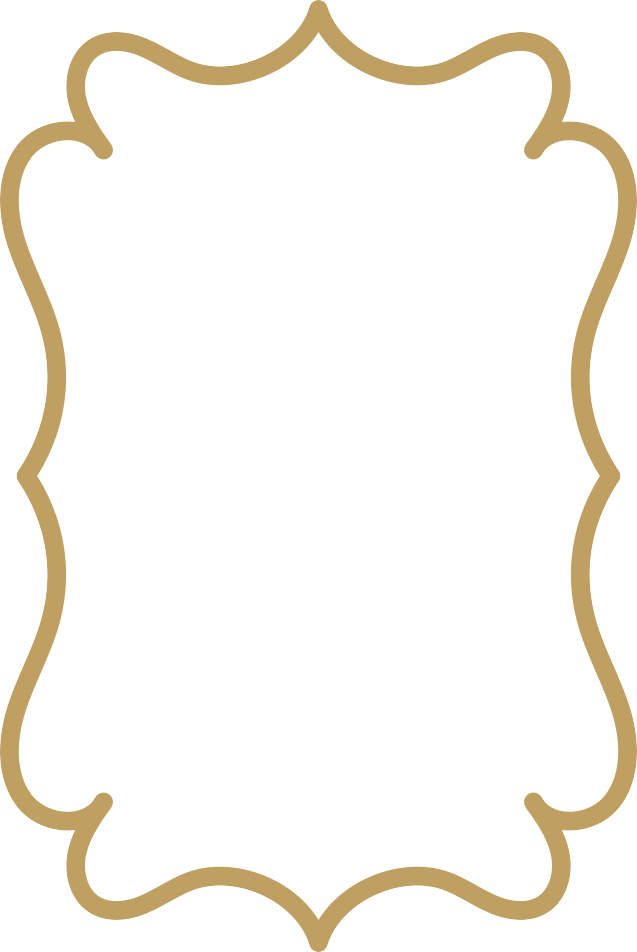 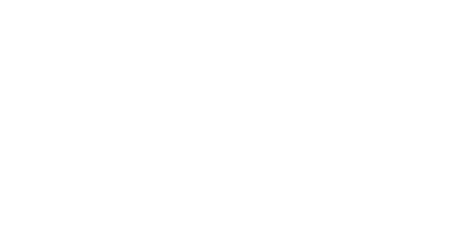 Paola
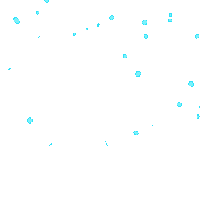 Mis 7 Años
NO FALTES….!!
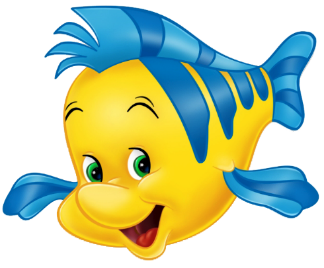 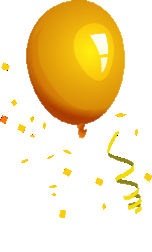 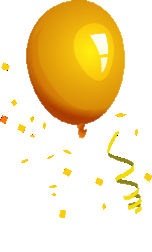 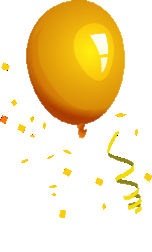 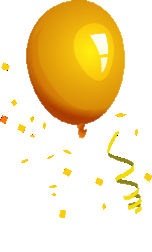 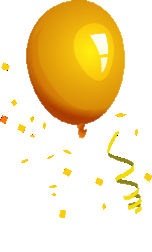 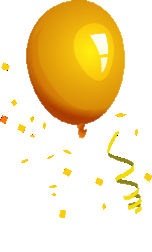 Crea invitaciones en:
www.robnei.com